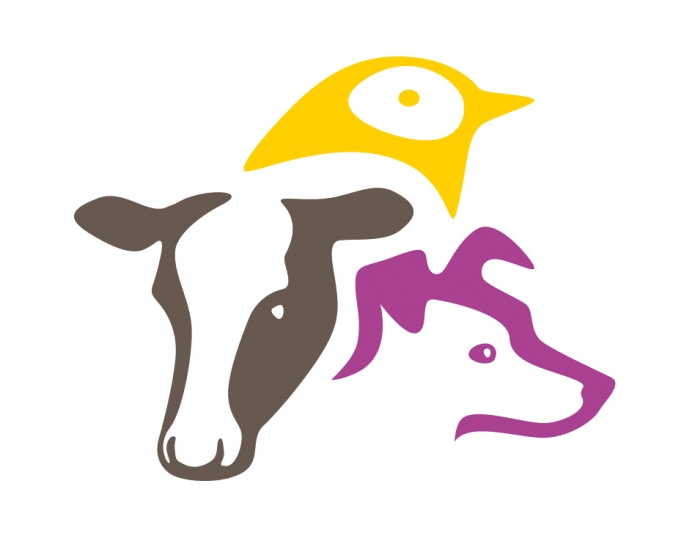 Eläinsuojeluasiamies ja tulevaisuuden haasteet
Tuotantoeläinten hyvinvointiseminaari 11.10.2013 Jyväskylä
Sari Salminen
Eläinsuojeluasiamies
Edistää ja parantaa eläinten hyvinvointia yhteiskunnassa
Tukee ja edistää toimijoiden välistä yhteistyötä 
Eläinten hyvinvoinnin neuvottelukuntien jäsen
tuotantoeläimet  seura- ja harrastuseläimet  koe-eläimet
Osallistuu tehtävään liittyviin työryhmiin

	Määräaikainen 31.12.2015 asti
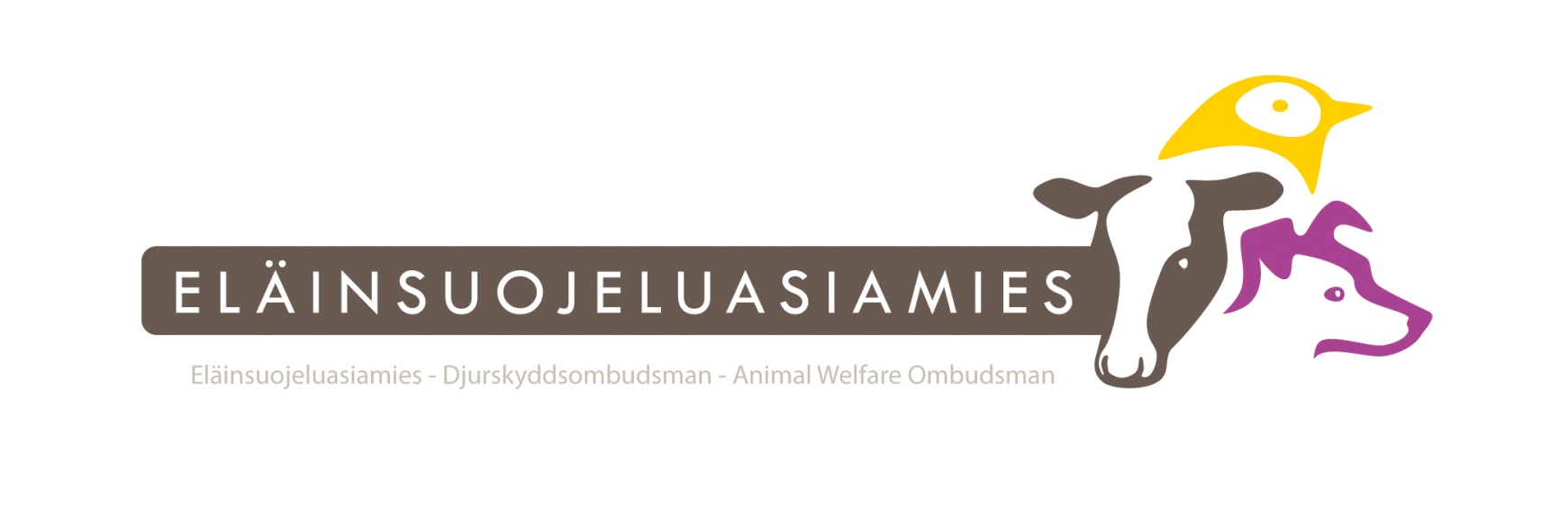 Eläinten tarpeet
Hyvä elämä – Hyvä kuolema
Käyttäytymistarpeet
Ulkoilu, luonnon valo, suoja
Kuiva, mukava makuualusta
Liikkumisen vapaus ja mahdollisuus
Kuljetus tai siirto
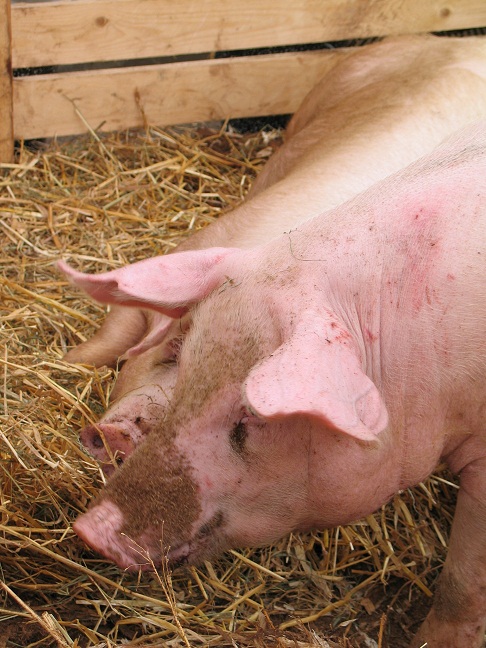 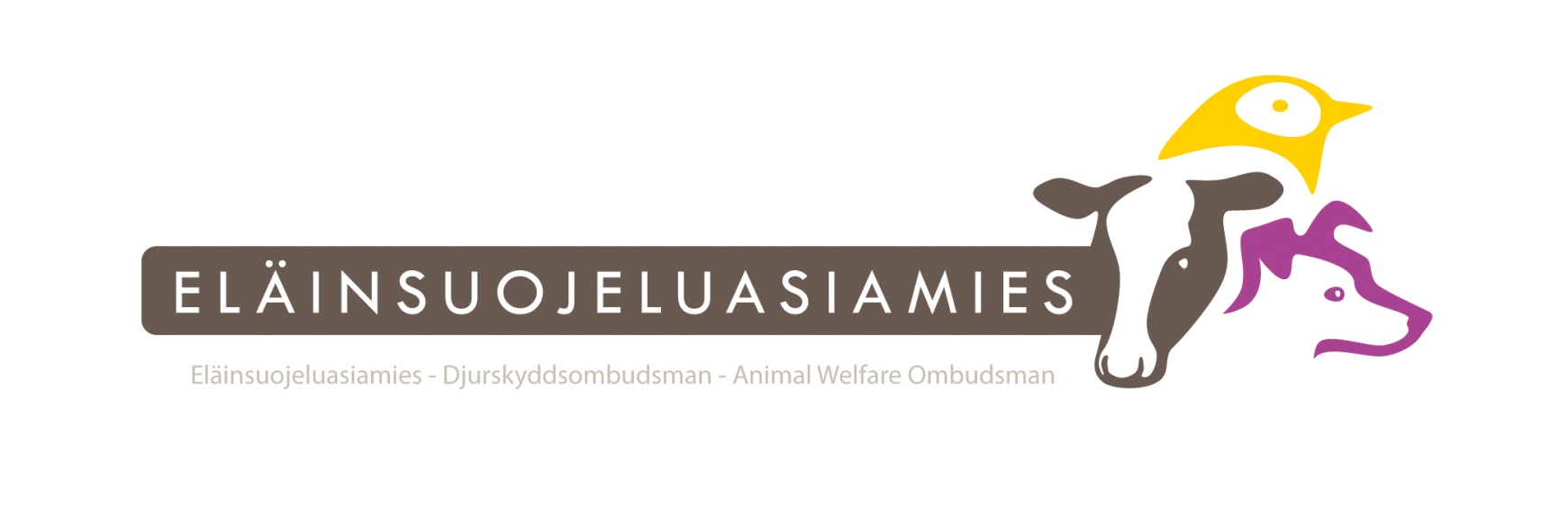 Tilakoko
Suuri  pieni 
Yksilö  ryhmä
Ulkona  sisällä
Olosuhteiden hallinta
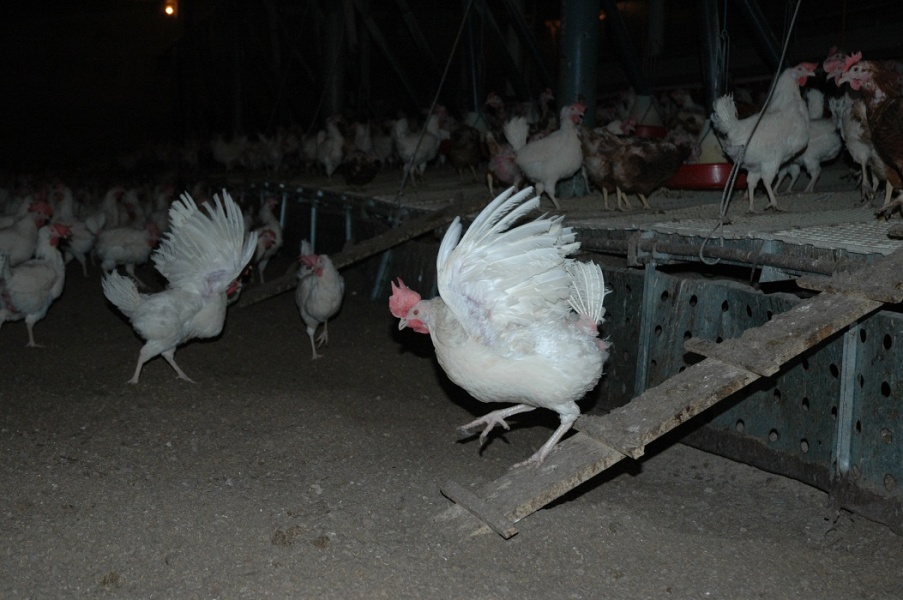 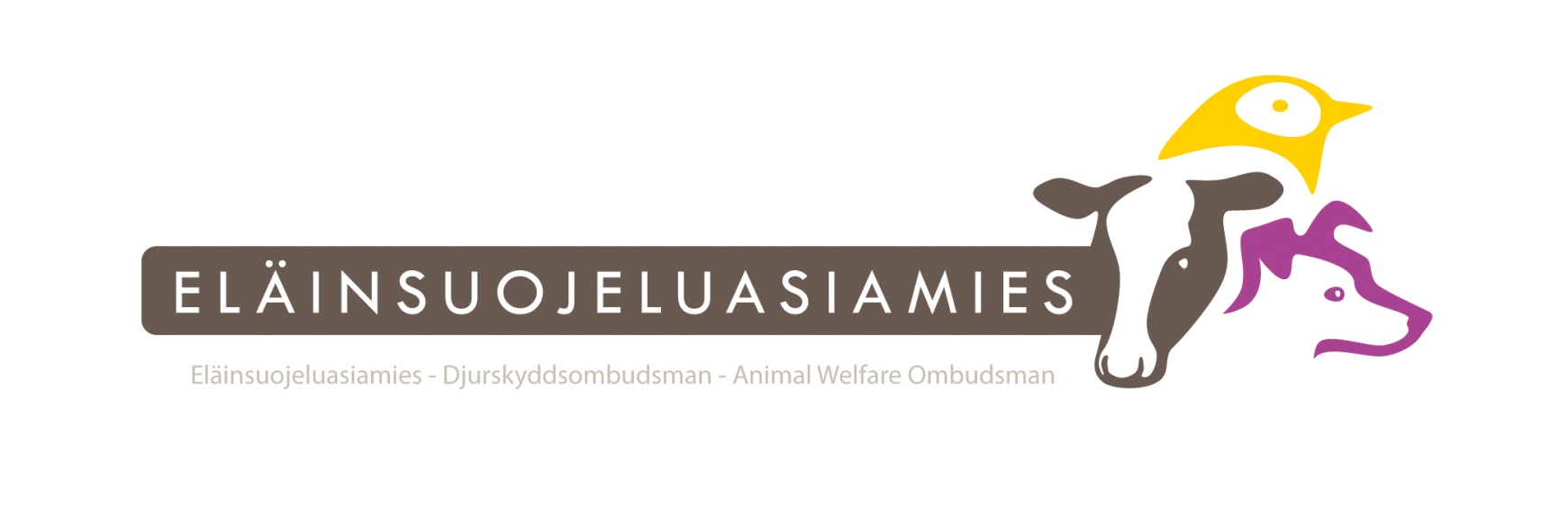 Kuluttajat
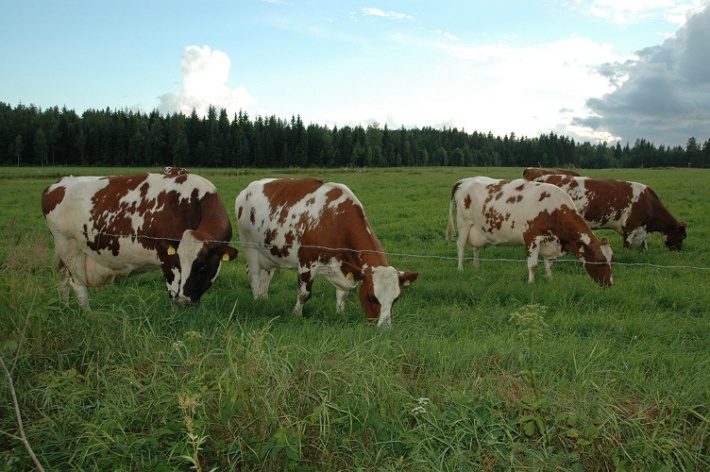 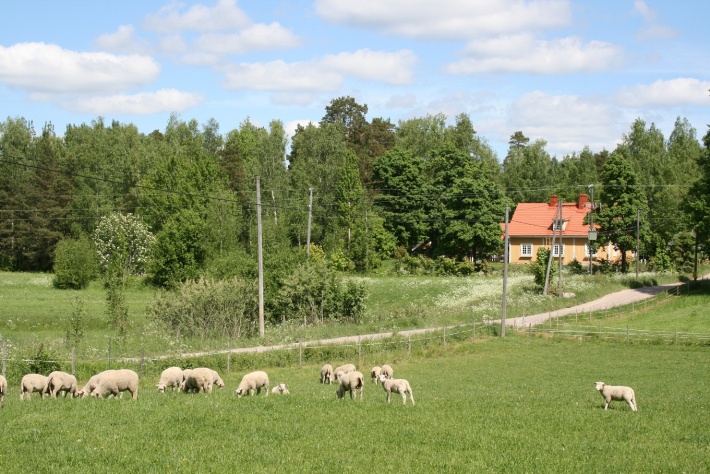 Kuluttajien toiveet ja tiedot
Avoimuus 
Vaihtoehtoja
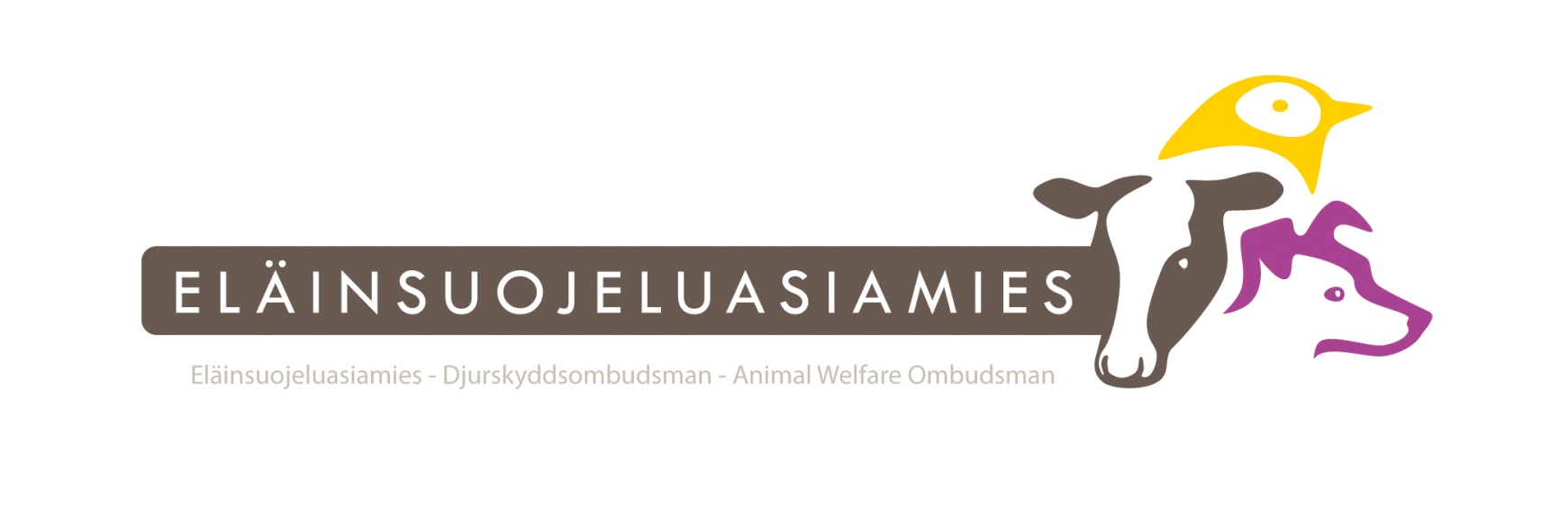 Kiitos!
p. 0295 162 398
sari.salminen@mmm.fi 

Twitter.com/elsuasiamies ~ elsuasiamies.blogspot.fi
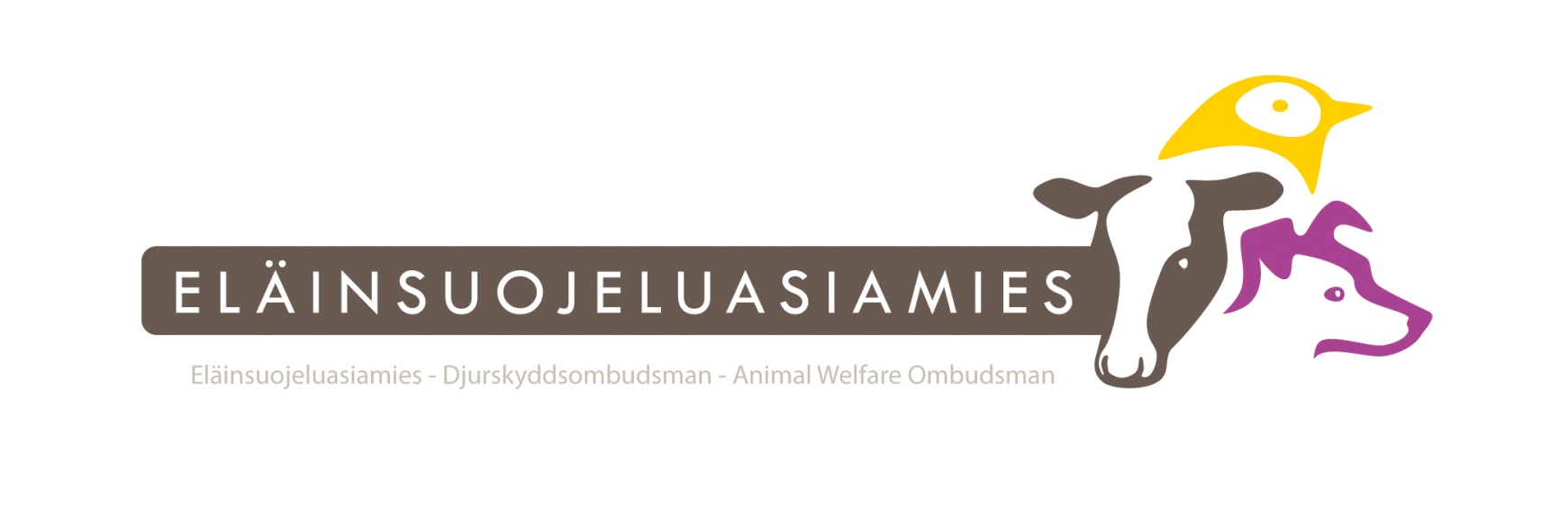